Psykisk hälsa
Journalföring, registreringar, SIP och loggning
Journalföring – Vad säger lagen
Patientdatalagen anger att all legitimerad personal och den personal som har särskilt förordnande att utöva visst yrke har skyldighet att föra journalanteckningar för varje patient och vid varje kontakt som gäller vård, både avseende utredning och behandling.
Vad ska journalen innehålla?
uppgifter om patientens identitet
väsentliga uppgifter om bakgrunden till vården
uppgifter om diagnos och anledning till mer framstående åtgärder
väsentliga uppgifter om genomförda och planerade åtgärder
uppgifter om informationen som lämnats till patienten, hens vårdnadshavare och övriga närstående
uppgifter om ställningstaganden som gjorts om val av behandlingsalternativ och möjligheten till ny medicinsk bedömning
uppgifter om att patienten valt att avstå från vård eller behandling
uppgifter om vem som har gjort en viss anteckning och när anteckningen gjordes.
Patientjournal – innehåll i en patientjournal. För hälso- och sjukvården. - Socialstyrelsen
Vem ställer diagnos?
Socialstyrelsen:
All hälso- och sjukvårdspersonal som har tillräcklig kunskap om en sjukdom, en funktionsnedsättning eller en skada kan ställa diagnos inom ramen för sin yrkeskompetens.
Var finns registreringsanvisningarna?
Psykisk hälsa primärvård:
Ansökan och bilagor - Vårdgivare Region Kalmar län

Cosmics övergripande registreringsanvisningar:
Händelse (regionkalmar.se)
Prestationer och registreringar i vårdvalet
bilaga-2.2-registeringsanvisningar-for-ersattningar-enligt-vardval-psykisk-halsa-2023 (3).pdf

Generellt gäller att alla prestationer/besök skall vara kassaregistrerade - d.v.s. ett patientavgiftsnamn måste vara registrerat för att ersättning ska utbetalas.

Och

För att få ersättning måste alla registreringar vara registrerade senast fjärde vardagen i månaden efter. Efterregistreringar senare ger ingen ersättning.
Uppbyggnad och tanke
Registreringsanvisningarna visar i regel tre fält; 
ett för vilken ersättningskategori det handlar om och en kort sammanfattning kring vad prestationen i sig innefattar
vad som är de faktiska registreringskraven 
och sist ett fält för eventuella kommentarer, med sådant som är viktigt att tänka på vid just denna prestations registrering.
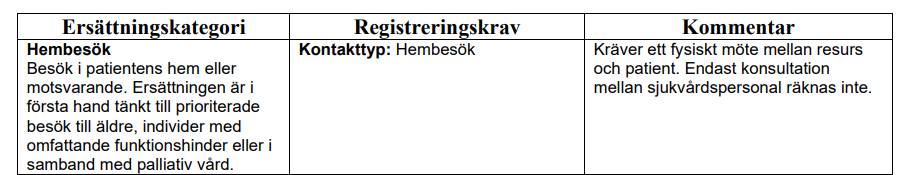 Samordnad individuell plan (SIP)
All dokumentation och kallelse sker i Cosmic Link 

Hur man dokumenterar och kallar
Varje hälsocentral/läkarmottagning har en vårdsamordnare som kan vara behjälplig
Skillnader SIP/Vårdplanering

Utgångspunkt är patientens behov-Vad är viktigt för dig
Vilka som ska bjudas in, När och var mötet ska hållas
Hur långt mötet ska vara

En film om SIP (3 minuter).
SIP – samordnad individuell plan | Uppdrag Psykisk Hälsa (uppdragpsykiskhalsa.se)
Registrering av samordnad individuell plan (SIP)
Registreringsanvisningen stämmer inte fullt ut vad gäller SIP.

Mallen ska inte användas, utan det är Cosmic LINK som gäller.
För ersättningsberäkningar kommer vi att gå efter åtgärdskoderna AU124 och AU125.

bilaga-2.2-registeringsanvisningar-for-ersattningar-enligt-vardval-psykisk-halsa-2023 (3).pdf
Rutin för stickprovskontroll av loggar
Varför finns rutinen?
Syftet med rutinen är att tillse att bestämmelserna kring krav på systematiska och återkommande kontroller av obehörig åtkomst till patientdata efterlevs.
Gäller vem?
Rutinen gäller samtliga verksamheter som har personal med behörighet till journalhanteringssystem. Verksamhetschef har särskilt ansvar för att återkommande och systematiskt loggranskningar sker inom den egna verksamheten

stickprovskontroll-for-loggar-rutin.pdf (regionkalmar.se)
Loggning – När ?
Loggningskontroll ska göras i sådan omfattning att den är förebyggande och meningsfull.

Utöver den systematiska stickprovskontrollen ska loggning utföras
Vid särskild händelse eller misstanke
Efter nödöppning av journal
På patientens egen begäran om utdrag av sin logg
När hälso-och sjukvårdspersonal besöker vården
Loggning – Hur ofta?
Ett urval av personalen ska med regelbundna tillfällen loggningskontrolleras. 
Rekommendationen är att 10 % av användarna eller minst tre stycken kontrolleras per månad, t.ex. uppdelat på 1-2 ggr/månad. 

Den personal som slumpats fram granskas under en 24-timmarsperiod genom att all åtkomst till patientuppgifter visas upp.
Loggning – Var uppmärksamma på…
Uppmärksamma avvikelser och om någon exempelvis gjort följande:
• läst sin egen journal eller maka/makes journal eller sina barns journaler 
• avvikande mönster/åtkomst som bryter ordinarie mönster/frekvens/rutin 
• personer av medialt intresse, lokalt och nationellt
 • patient med diagnos som kan väcka särskilt intresse för information som sträcker sig utanför tillåtna ändamål 
• Lex Maria-anmälningar 
• lokal personalkännedom som indikerar eller ger misstanke om otillåten åtkomst 
• personer med skyddade personuppgifter
Loggning - nuläge
Hur sker loggningen idag och hur ofta sker den?
Frågor eller tid till att fundera kring nuvarande prestationsersättningar
Vad är viktigt att behålla?

Vad skulle vi kunna lägga till?

Vad använder ni aldrig?